資料3
大阪広域ベイエリアまちづくりの
今後の進め方
1
大阪広域ベイエリアまちづくりの今後の進め方（案）
【部会の設置について】
　「大阪広域ベイエリアまちづくりビジョン」の重点取組みエリアである「堺旧港周辺のまちづくり」をリーディング事業として、既存施設の    有効活用や各種取組みの連携方策など、関係者が連携しながら具体的な取組みを推進するため、部会を設置する。
【施策連携と集中的な取組みについて】
　ビジョンのとりまとめと並行して　
　・個々の取組みの相乗効果を高め、民間投資を誘発するよう、大阪府、大阪市、堺市が取り組む施策をパッケージ化し打ち出す。
　・まずは、万博開催等に向け、短期に取り組むべき具体的な施策を抽出し、関係者が連携し集中的に推進。
2
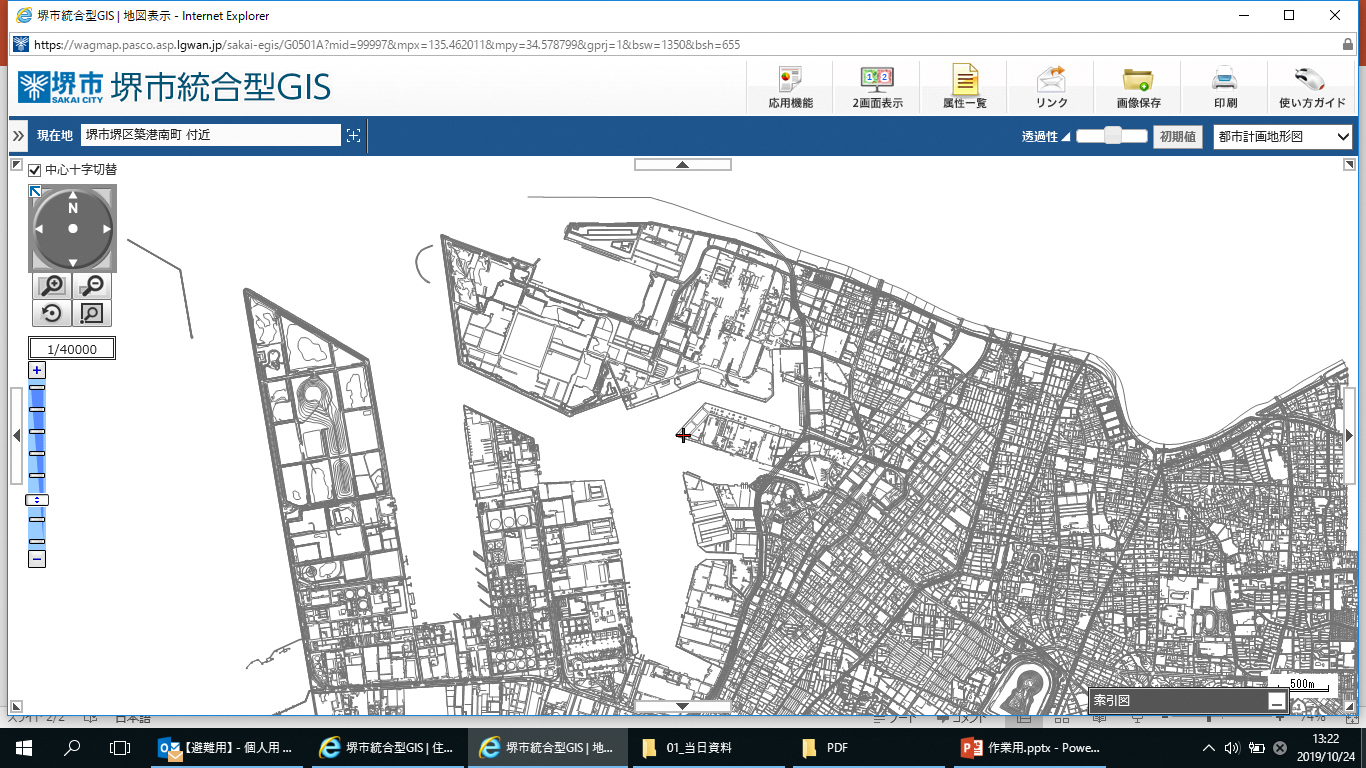 堺駅・堺旧港周辺
【参考】
環濠（内川・土居川）
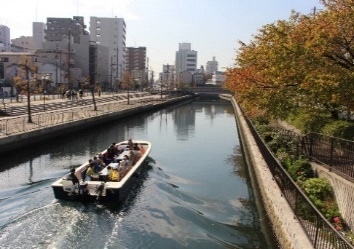 堺浜エリア
七道駅
阪神高速堺線
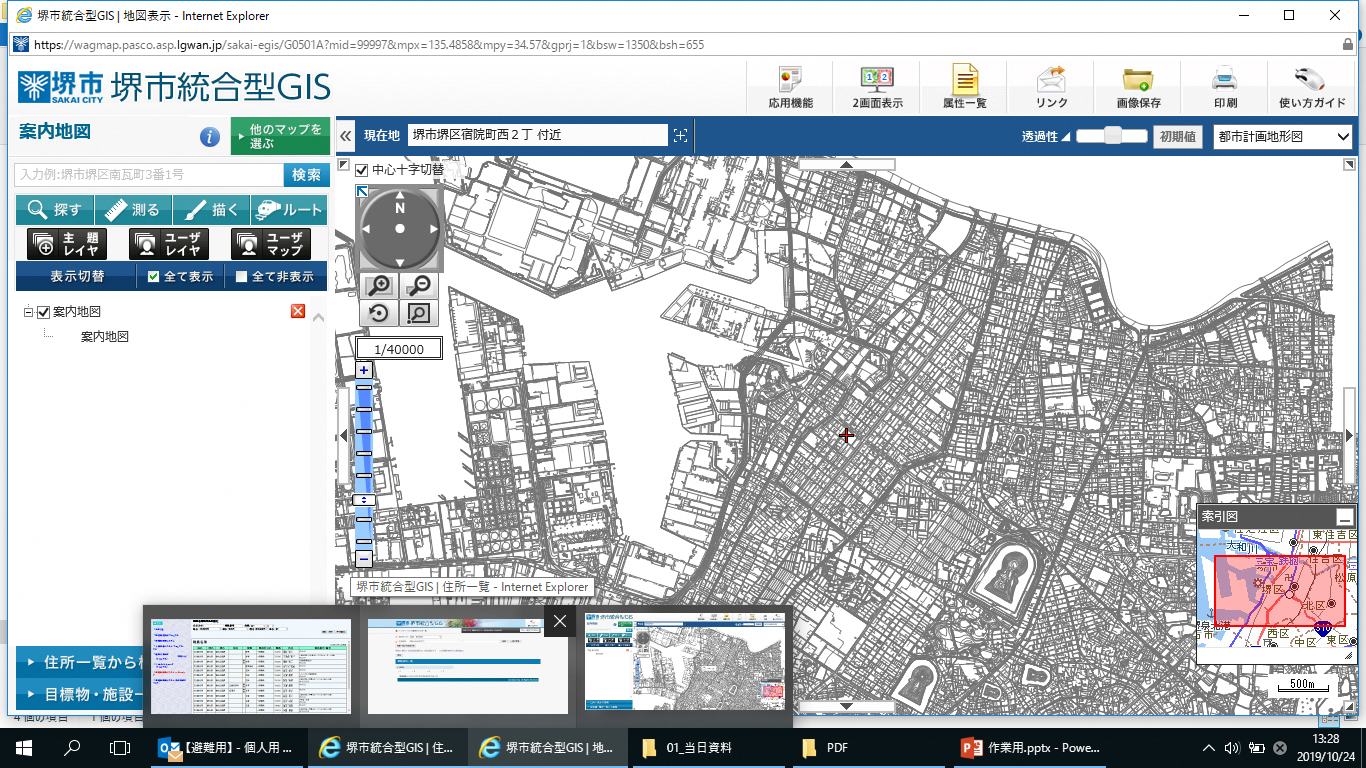 南海本線
浅香駅
堺駅・堺旧港エリア
南海高野線
堺駅
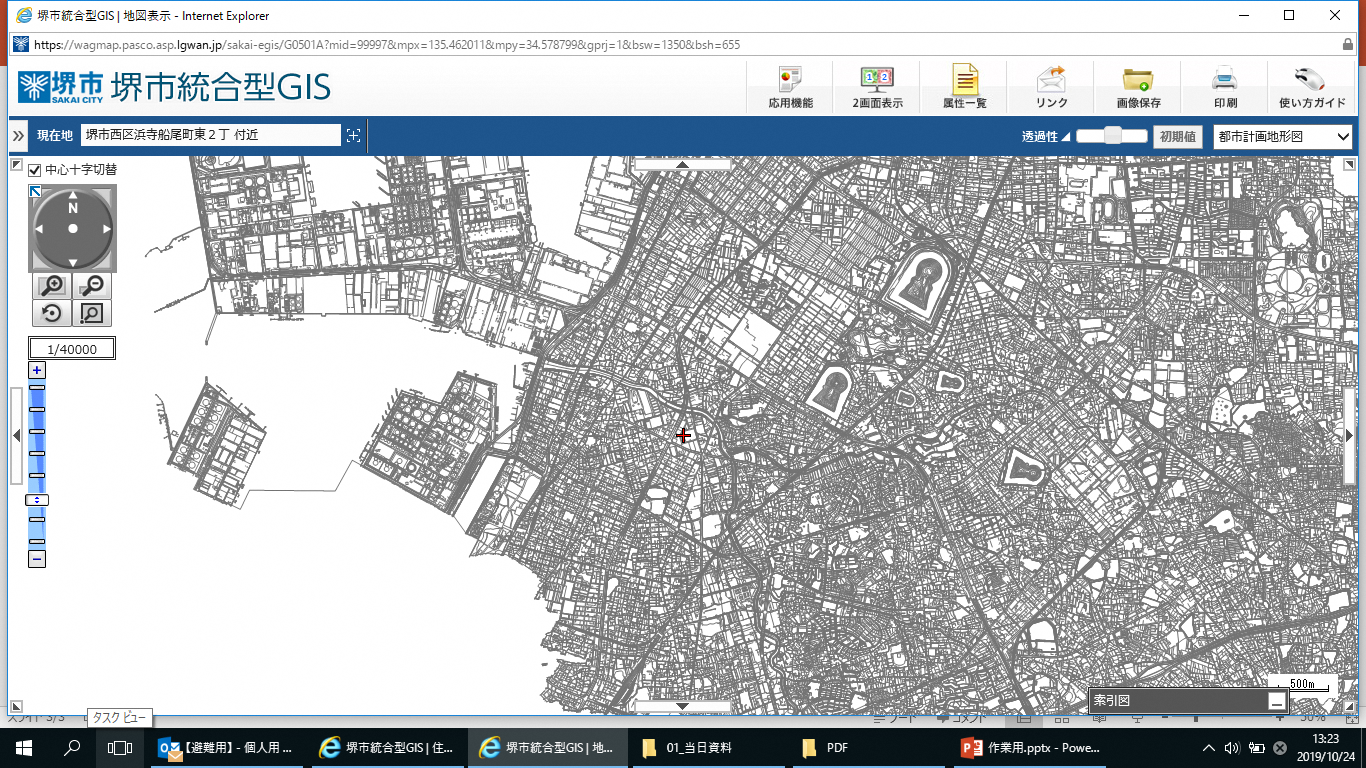 環濠エリア
堺市駅
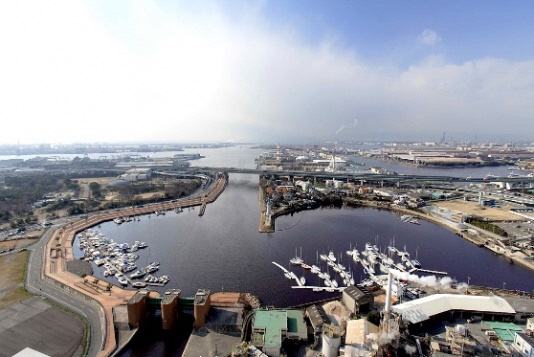 堺東駅
湊駅
三国ヶ丘駅
阪堺電軌阪堺線
阪神高速湾岸線
石津川駅
百舌鳥八幡駅
なかもず駅
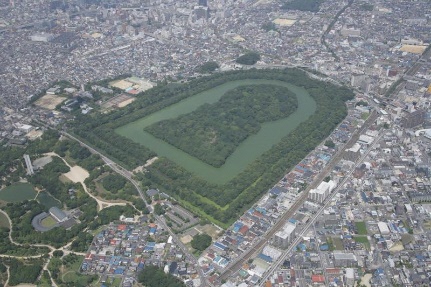 百舌鳥古墳群
大仙公園エリア
中百舌鳥駅
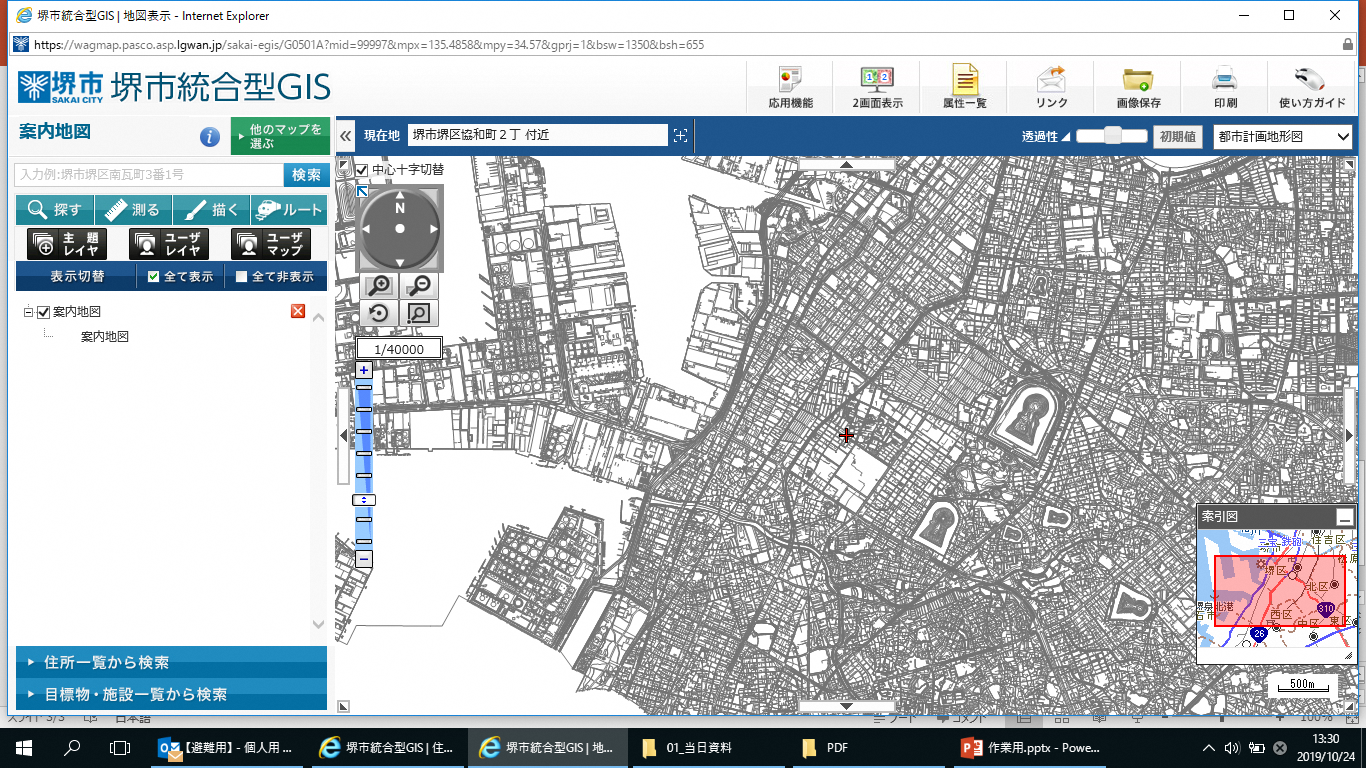 上野芝駅
浜寺公園駅
3
津久野駅
浜寺公園
堺駅・堺旧港エリア
【参考】
護岸後背地
公有地の状況
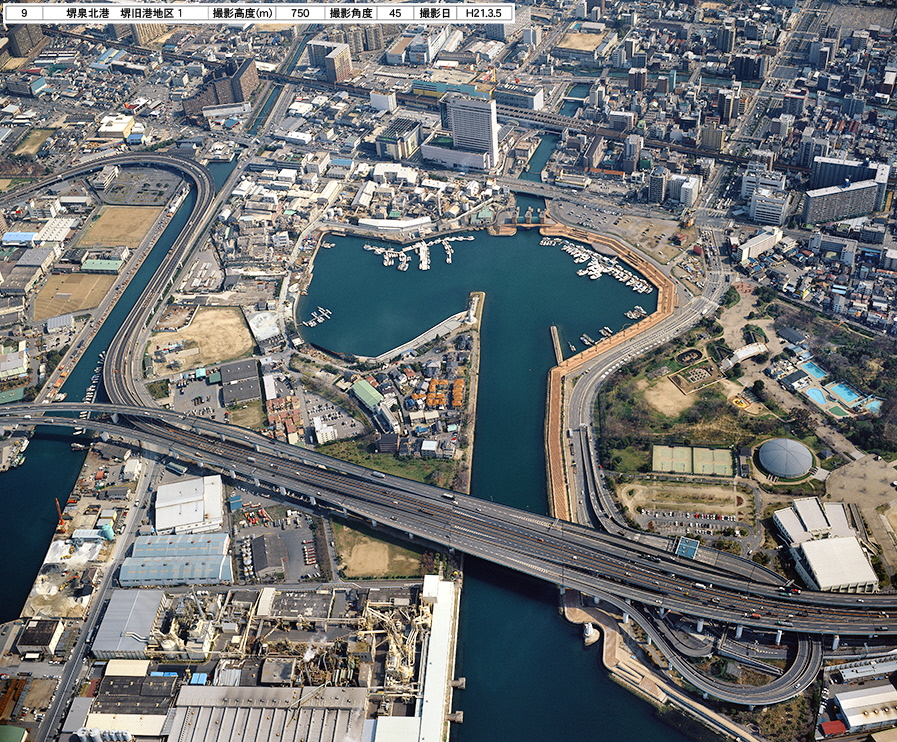 南海本線堺駅
遊歩道
市有地：
(竪川ポンプ場)
府有地：
国有地：
大浜北町市有地活用事業
（事業用定期借地）
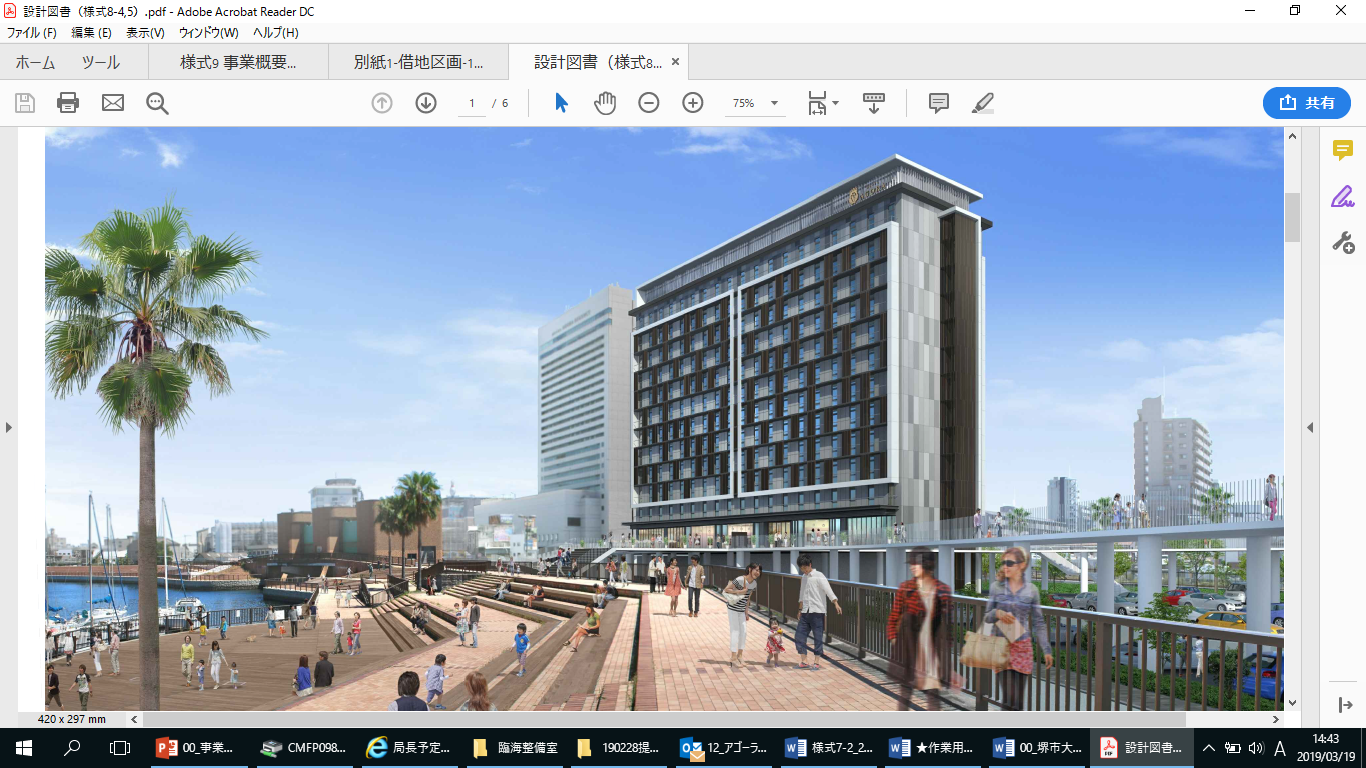 遊歩道
(親水護岸)
龍女神像
遊歩道（親水護岸）
大浜公園
堺市消防局戎島訓練所
※美原区へ機能移転予定
大浜体育館建替整備
運営事業（PFI）
親水護岸（北側）
整備中
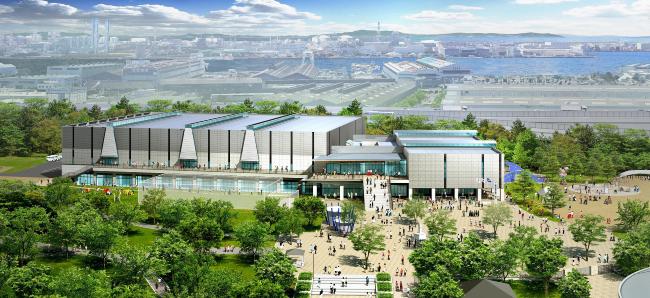 旧堺燈台&工場壁画アート
堺旧港親水護岸（遊歩道）
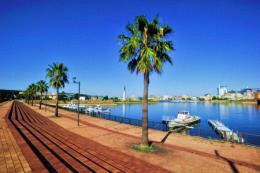 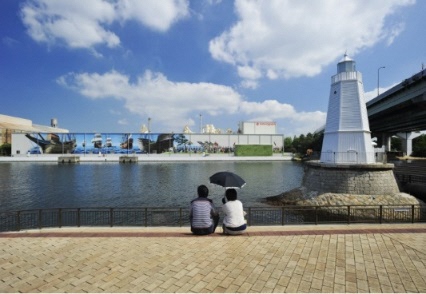 阪神高速湾岸線
大浜出入口
工場壁画
旧堺燈台
4